GEOSHANGHAI 2018 国际会议招展
会议简介
 
GeoShanghai系列国际会议（四年一次）是与美国土木工程学会（ASCE）合办的岩土及地下工程盛会，已于2006、2010、2014年在上海成功举办三届，与会国内外代表均在400人左右。自一号通知发出以来，得到了国内外同行的积极响应与支持。大会共收到超过30多个国家的800余篇摘要。经专家评审收录论文600余篇。预计与会国内外代表将达到500人。
会议官方网站: www.geo-shanghai.org
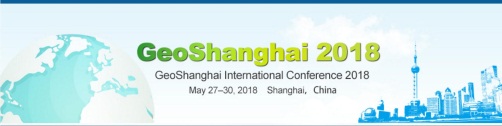 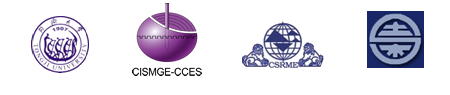 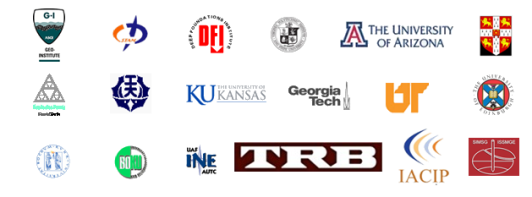 展示岩土及地下工程产品与服务的绝佳机会！

与会代表来自国内外岩土及地下工程的各个领域，通过赞助或展览，您的公司可能获得的受益包括：
 掌握行业的最新动态及发展趋势
 与参会代表面对面交流，掌握全面、真实的客户需求（技术、设备、服务等）
 扩大公司品牌在行业内的知名度和接受度
 显著扩展市场
 市场公关
 产品功能展示及推广
 提高公司商业潜能
 提高公司声誉
 寻求潜在的客户群
 在会议网站上进行宣传
 在诸多印刷媒介上进行宣传（会议宣传材料、会议日程计划等）
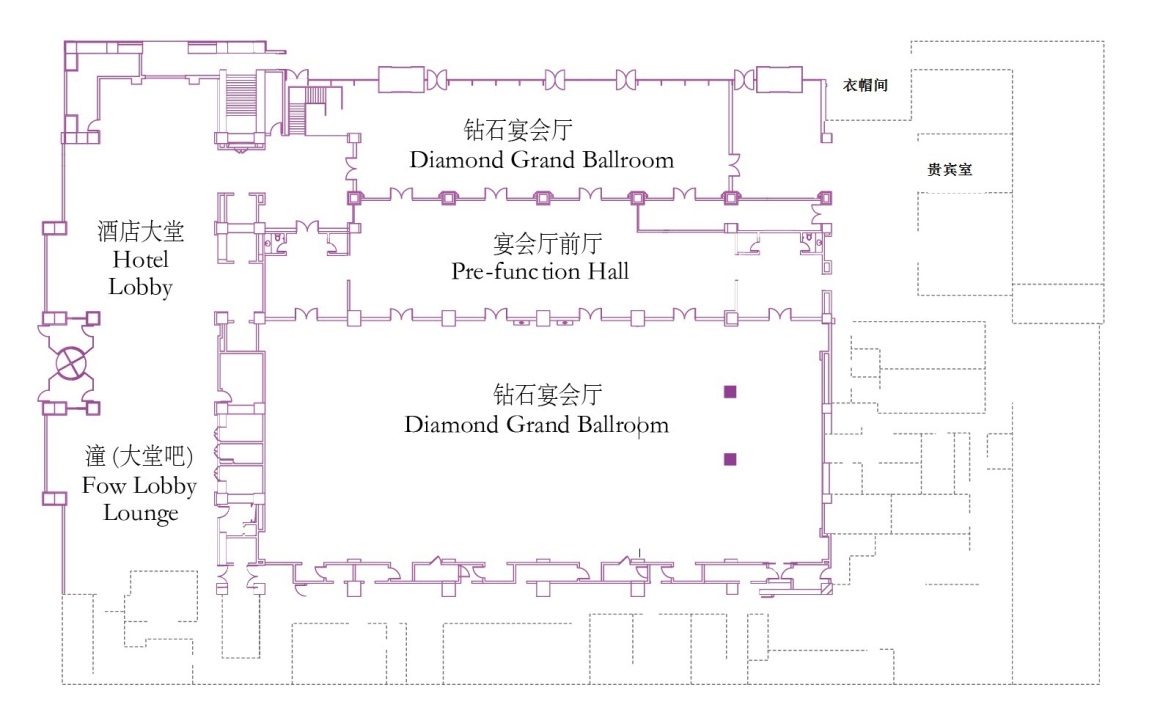 会议展览区
会议及展览地址（小南国花园酒店  中国上海市佳木斯路777号 200433）
www.geo-shanghai.org
GEOSHANGHAI 2018 国际会议招展
展览信息
 
展览将在上海小南国花园酒店主会场展览厅举行
（ http://www.whminghotel.com）。

展览在整个会议期间进行（2018年5月27日-5月30日）。
从展商进场布展开始，会议安排的现场展览服务人员就会给予及时的协助，以达到展商的展示要求。

标准展位面积2×2 m2，内含2个射灯，2张椅子，1张桌子，1个220V的电源插座，满铺地毯。
 
展位费用及支持条件：
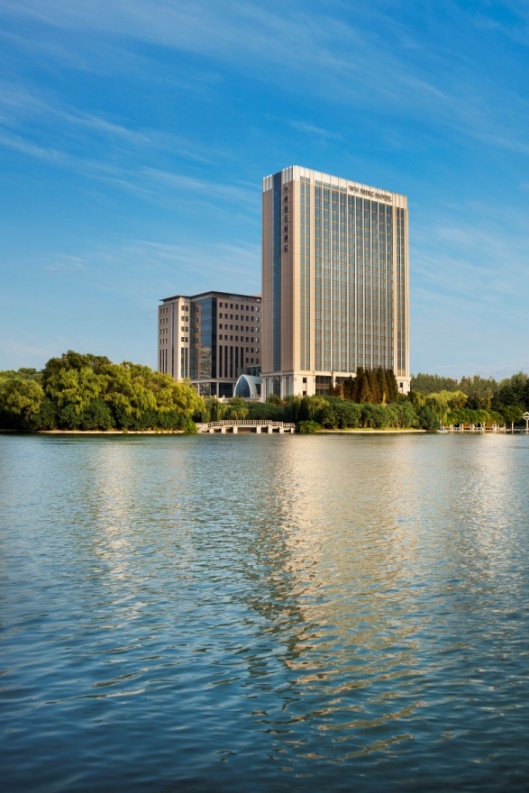 由于展示空间有限，为了确保您的展示空间，请您尽早提交申请表并支付展示费。如展商在2018年4月15日之后缴纳展费，将不能保证在会议手册等材料中列入展商信息。
联系方式
陈宏信 
电话: +86-18217258493
Email: chenhongxin@tongji.edu.cn
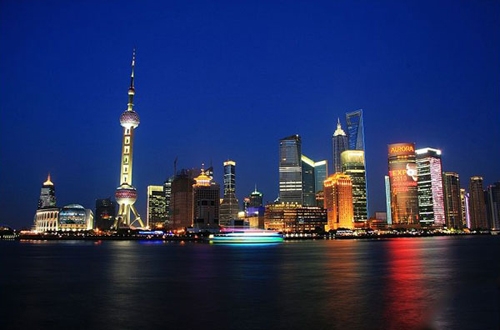 www.geo-shanghai.org
GeoShanghai 2018 国际会议展览申请表
中国 上海 同济大学  2018.5.27–5.30
www.geo-shanghai.org
展商信息
单位名称： ________________________________________________________________________________
                     ________________________________________________________________________________
联系人姓名：______________________________________________________________________________
联系地址：________________________________________________________________________________
省份： _____________________________    国家：  ________________________
电话： _______________________   电子信箱： ________________________       传真: __________________



主办方信息
单位名称:   同济大学
联系人姓名:  陈宏信
地址:  中国，上海市四平路1239号
省份:  上海                   国家:    中国 
电话:  86-18217258493   电子邮箱:  chenhongxin@tongji.edu.cn  



展位选取

展商授权GeoShanghai 2018为其在上海小南国花园酒店计划展区内预留展位。
申请展示类别： 钻石展商    金牌展商    银牌展商    铜牌展商 
需要展位数：________ 

注：若由于展览场所平面布置调整，会议组织方保留对展位做适当调整的权利。



授权声明

我方接受会议展示方案所述的条款和条件，并同意缴纳展示费 人民币____________（大写：____________）

展商：
签名（盖章） ：____________________________    日期 ___________________________
(展商代表)